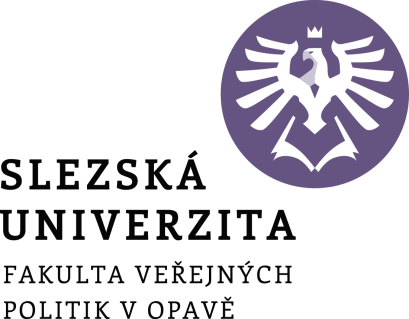 Podoby a interdisciplinárny prístup k VS
PhDr. Matúš VYROSTKO, PhD.
2. prednáška
Verejna sprava podoby: 
 - institucia, urad, pracovnici vo VS (prakticka rovina)
 - vyucovaci prdmet na univerzitach, studijnych odboroch, vyucovaci prdmet
 - studijny odbor
 - vedna disciplina (teoreticka rovina)
Prostor pro doplňující informace, poznámky
[Speaker Notes: csvukrs]
- kvalita praktickej bezprostredne ovplyvnuje teoreticku rovinu a naopak
 
 - podoby VS sa uzko apajaju s legitimotou
 - externa a interna legitimita VS
 - externa - spojena s legitimotou a podstatou demokracie
 - musi byt v sulade s potrebami demokracie, demokratickymi hodnotami ..
 - interna - spojena s tym, aby bola prijatelna pre svetkych, ktori su akymkolvej spôsobom s nou spojeni
 - okrem vsetkych subjektov aj pre obcanov
Prostor pro doplňující informace, poznámky
[Speaker Notes: csvukrs]
Verejna sprava
 - spolocensky fenomen, ktory zasahuje fo vsetkych oblasti spolocenskeho zivota ale je aj praktickou cinnostou (Adamcova)
 - v podmienkach SR, CZSR, vieme rozdelit teoreticke nazory o VS do 3 skupin: 
 - 1. preferuju interdisciplinarny pristup k VS
 - 2. VS je medziodborove studium
 - 3. VS je samostatna vedna disciplina
Prostor pro doplňující informace, poznámky
[Speaker Notes: csvukrs]
Interdisciplinarny pristup
 - ide skôr o volne spajanie nazorov, teorii tykajucich sa VS, skôl, myslenie, predstavitelov rôznych vednych odborov, ktori sa z pohladu svojej vednej discipliny snazia vysvetlit a zadefinovat podstatu VS
 - ekonomovia, pravnici, sociologia, ..
Prostor pro doplňující informace, poznámky
[Speaker Notes: csvukrs]
Medziodborove ponimanie
 - skupina teoretikov, ktora ma zadefinovany objekt skumania, ktorym je VS
 - k tomu volia vyspecifikovane zakladne pristupy
 - vysledkom pristupov su nove poznatky, informacie, teorie, ktore vytvaraju specificky celok, ale spolu nie su prepojene a nevytvaraju, nie su funkcne prepojene, nevytvaraju konzistentny celok
Prostor pro doplňující informace, poznámky
[Speaker Notes: csvukrs]
Samostatna vedna disciplina
 - dava teoreticky zaklad verejnej sprave
 - v sucanosti je velmi potrebne toto rozvijat v SR
Prostor pro doplňující informace, poznámky
[Speaker Notes: csvukrs]
Frantisek Kososorin
 - VS (koncepcia, reformy, organizacia)
 - 2003
 - po 1. krat velmi rozsiahlo definuje co je VS
 - jedna sa o usporiadanu sustavu rozhodovacich procesov (politickych, pravnych, organizacnych, rozpoctovych) a inych vztahov a cinnosti, ktorymi verejnopravne organy ako pravnicke osoby na zaklade zakonom pridelenych kompetencii, transformuju aplikuju a implementuju zakony statu do konkretnych prav a povinnosti jednotlivych pravnickych a fyzickych osôb
Prostor pro doplňující informace, poznámky
[Speaker Notes: csvukrs]
Sociologovia
 - VS chapu ako specificku organizaciu
 - znaky, ktorymi sa odlisuje od inych, cim je tento pristuo specificky: 
 - funkcie VS ako specifickej organizacie su spojene s funkciami statu
 - VS ako specificka organizacia je nevyrobnou organizaciou
 - VS ako spec. Org. Ne neziskovou organizaciou
 - je byroktatickou organizaciou
 - je mediatorom medzi obcanom a spolocnostou, obcanom a statom
 - zamestnnanci VS su plateni statom, samospravou, organmi VS
 - bez existencie VS by nebolo mozne zabezpecit chod statu
Prostor pro doplňující informace, poznámky
[Speaker Notes: csvukrs]
Pravnici - pravno - politologicky nazor na VS
 - definuju VS ako prejav verejnej moci
 - subjekty a nositelia verejnej moci pri svojom rozhodovani su viazane zakonom
 - nesmu prekrocit ramec svojich kompetencii, ktore im stanovuje zakon
 - pravne limity su pre nich zavezne a klucove
Prostor pro doplňující informace, poznámky
[Speaker Notes: csvukrs]
Michal Gaspar
 - knizka Moderna verejna sprava (1993)
 - VS môzeme definovat tak, ze je to prvotne usporiadanie prostriedkov tak, aby sa dali vyuzit v zaujme danej politickej komunity
 - na VS sa môzeme pozerat aj z hldiska strukturalneho - sklada sa z velkeho mnozstva prvkov, ktore tvoria jej strukturu (cinnosti, institucie, ulohy ..), a tieto prvky su vnutorne funkcne prepojene a podla toho aka je kvalita tohto prepojenia, tak podla toho môzme potom rozlisovat aj kvalitu vo fungovani VS
Prostor pro doplňující informace, poznámky
[Speaker Notes: csvukrs]
- po 1. x pristup k VS ako k systemu
 - na VS sa môzeme divat ako na zlozeny subsytem, ktory sa sklada z 3 zakladnych podsstemov
 - 1. statna sprava
 - 2. samosprava
 - 3. verejnopravne korporacie
 - medzitymito podsystemami existuju vztahy a väzby, na zaklade ktorych sa VS v jednotlivych statoch lisia
 - podsystemom dalej prisudzuje vlastnosti, ktorymi sa lisia, cim su typicke: 
 - statna sprava - podsystem univerzalny
 - univerzalny preto, lebo statnu spravu najdeme v akomkolvek zriadeni statnom alebo v akomkolvej politickom systeme (aj v rozvojovych a totalitnych, autoritativnych, ci demokratickych statoch)
 - univerzalny preto, lebo statna sprava ma najviac väzieb k podystemu samospravy a verejnopravym korporaciam
Prostor pro doplňující informace, poznámky
[Speaker Notes: csvukrs]
- samosprava - ako jediny podsystem vznika zdola a je voleny
 - na zaklade priamej a zastupitelskej demokracie funguje
 - je povazovany za najdemokratickejsiu cast verejnej spravy
 - verejnospravne korporacie
 - podsystem VS, ktory vznika na zaklade diferencovanych potrieb
 - uzko zviazany s ucelovymi prostriedkami
 - za ucelom poskytovania specifickych sliuzieb, ktore je potrebne rozvijat
 - môze ich zriadovat stat, samospravy na regionalnej a komunalnej urovni ..
Prostor pro doplňující informace, poznámky
[Speaker Notes: csvukrs]
Milos Řehuřek
 - 1997 (Pravo ucasti obcanov na sprave veci verejnych)
 - je potrebne rozlisovat medzi spravou veci verejnych a verejnou spravou
 - sprava veci verejnych je sirsi pojem ako verejna sprava
 - sucastou spravy veci verejnych je aj zakonodarna a kontrola cinnost, ktore sa netykaju len spravy
 - sprava veci verejnych  - subekty spravy veci vsrejnych nie su taxativne vymedzene - patria tam aj subjekty, ktore nie su taxativne vymedzene a nesuvisia iba s verejnou spravou (obcania)
 - pre dobre fungovanie VS je potrebna kvalitna obcianska spolocnost, aby podporovala suverenitu obcanov
 - aby sa clovek mohol formovat ako obcan (nie len ako volic)
 - na zaklade toho to potom rozlusuje aj
Prostor pro doplňující informace, poznámky
[Speaker Notes: csvukrs]
Samarik (politolog) - Obcianska spolecnost VS (1995)
 - obcianstvo v spolocnosti sa vztahuje aj k statu aj k samosprave
 - hovori o tom, ze obcianstvo sa vztahuje aj k statu - nesuhlasi s tm, ze statna sprava patri statu a samosprava obcanom, ale obcanom patri aj statna sprava, lebo obcan je nositel verejnej moci
 - to co obcanov spaja je sprava veci verejnych, musime to odlisit od verejnej spravy
Prostor pro doplňující informace, poznámky
[Speaker Notes: csvukrs]
Politologovia: 
 - verejna sprava je prejavom verejnej moci
 - verejna moc sa v spolocnosti, ktora j organizovana sa prejavuje v prvom rade ako vykonna moc, ktora sa realizuje cez statnu spravu
  -vykonna moc sa dobrovolne vdzava casti verejnej moci v rozsahu, v akom uzna za vhodne ju prenasa na organy nestatneho charakteru k jej samospravnemu obhospodarovaniu
 - kolko prenesie na samospravu 
 - samosprave sa velmi casto hovori ze je decentralizovana verejna moc, samospravna verejna moc, ze sa prenasa na samospravne institucie a organizacie pre to aby bola posilnovana lokalna demokracia
Prostor pro doplňující informace, poznámky
[Speaker Notes: csvukrs]
- vykonan moc taktiez rozhoduje co sa bude diat so zvyskom verejnej moci, ake verejnopsravne korporacie s nou budu narabat a zakonom alebo na zaklade zakona kreuje verejnopravne korporacie, ktorym dava tuto cast verejnej moci a oni s nou potom môzu narabat
 - zo zakona a v ramci zakona
 - prevazuje, prevlada mocensky aspekt, Adamcova nepovazuje za spravne
Prostor pro doplňující informace, poznámky
[Speaker Notes: csvukrs]
Po rozsiahlych debatach, diskusiach pravnikov, sociologov, politiologov: 
 - su veci na ktorych sa odbornici zhoduju
 - co je spolocne
 - VS zabezpecuje spravu veci verejnych a to najmä vo verejnom zaujme
 - VS je komplexnou organizaciou, ktora sa dynamicky vyvija v priestore a case
 - je nevyhnutnou a integralnou sucastou akehokolvek statneho utvaru
 - ako prakticka cinnost je prejavom verejnej moci
Prostor pro doplňující informace, poznámky
[Speaker Notes: csvukrs]
- VS je oblastou ludskych vztahov, v ktorych dochadza k vymene hodnôt a dochadza k uspokojovaniu potrieb a zaujmov
 - VS je oblastou ludskych vztahov 
 - VS je mediatorom medzi obcanom a spolocnostou alebo medzi politickymi komunitami navzajom
 - VS je ovplyvnovana organizacne, funkcne, materialne, personalne i politicky
Prostor pro doplňující informace, poznámky
[Speaker Notes: csvukrs]
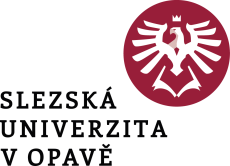 Ďakujem za pozornosť
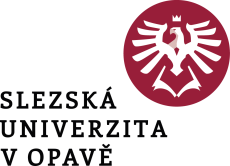 PhDr. Matúš Vyrostko, PhD. 
matus.vyrostko@fvp.slu.cz